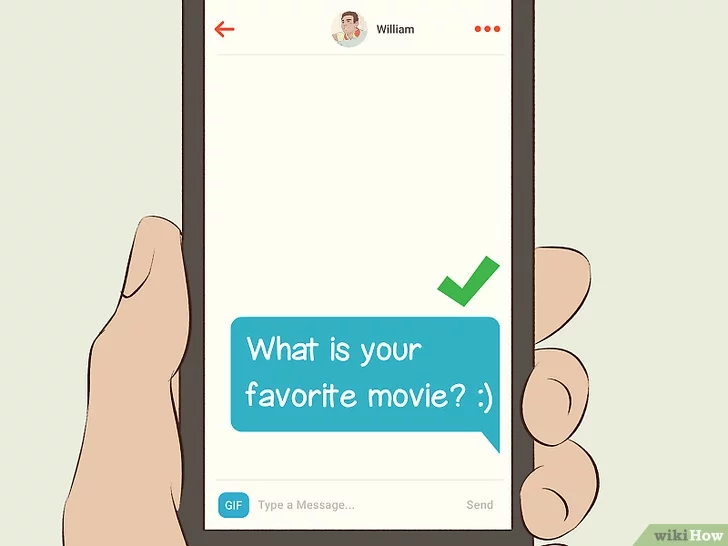 ENVIRON-MENTAL

SUSTAINA-BILITY
v
v
v
v
X
X
[Speaker Notes: Please check www.tict.io/course-nine. Always do the crash course first, before using this powerpoint.

The goal of this crash course is to give you a first idea about how to judge or assess the relationship between technology and environmental sustainability and to introduce you to some concepts regarding thinking about technology. After you have completed this course you will:

have a first idea about the sustainable development goals; 
have learned to think about environmental sustainability;
have a better understandig of materials that are used in technology;
know something about energy efficiency; 
have been introduced to the concept of ecomodernism.]
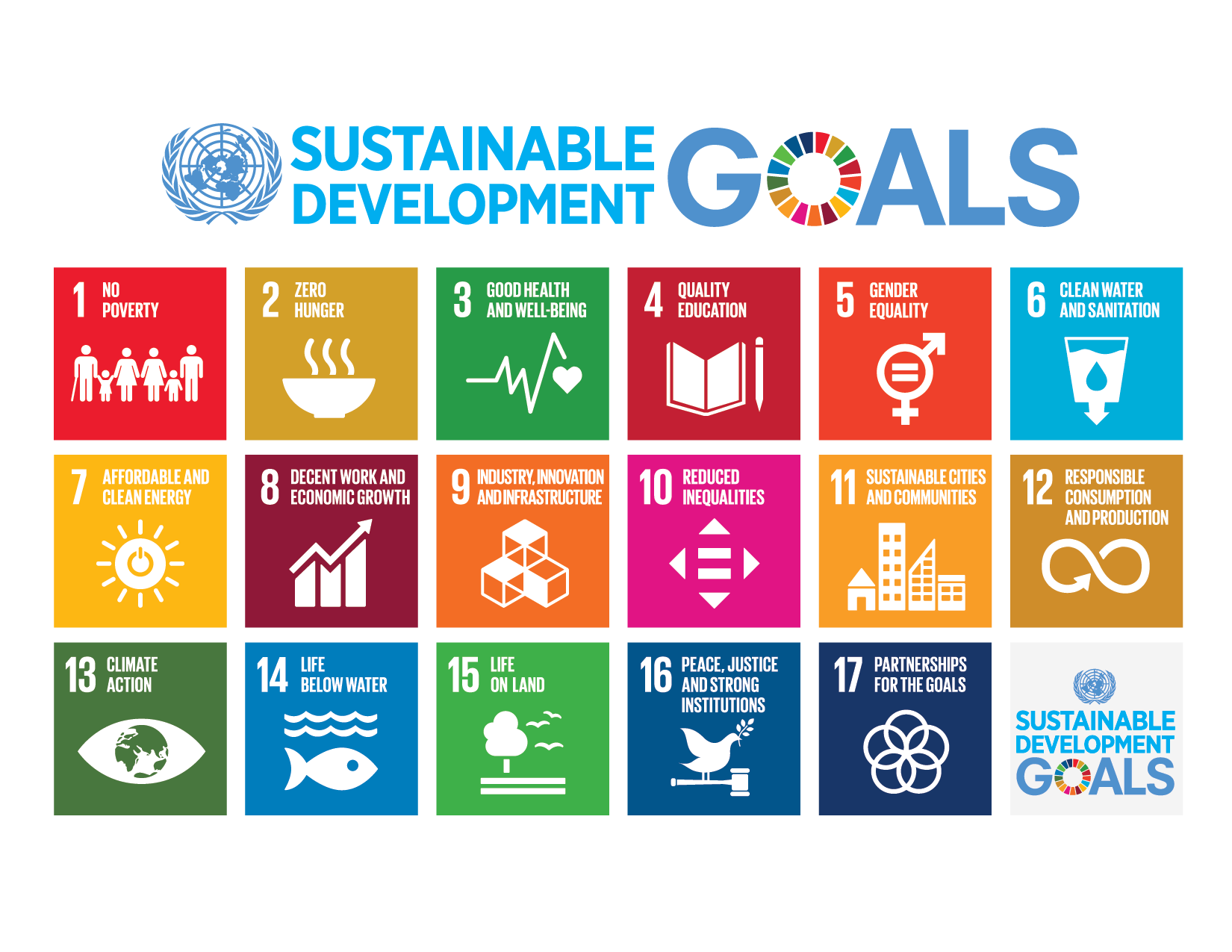 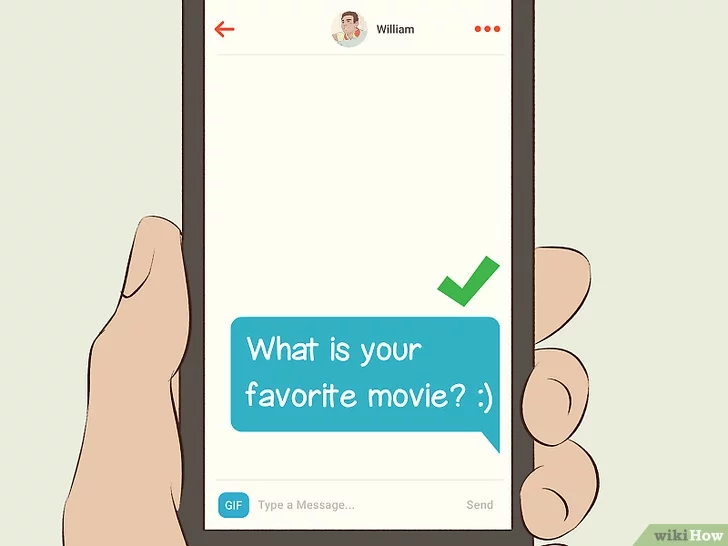 SDG’s
PIEZOELECTRIC
HARVESTING
TECHNOLOGIES
v
v
v
v
X
X
[Speaker Notes: Please check www.tict.io/course-nine. Always do the crash course first, before using this powerpoint.

Take aways from section one:
Sustainability (and sustainable development) is more than just environmental sustainability;]
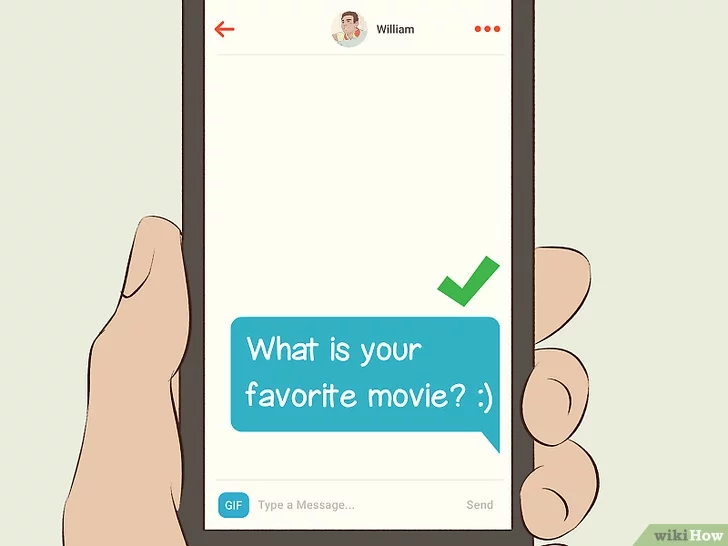 POLLUTION
DEPLETION
WARMING
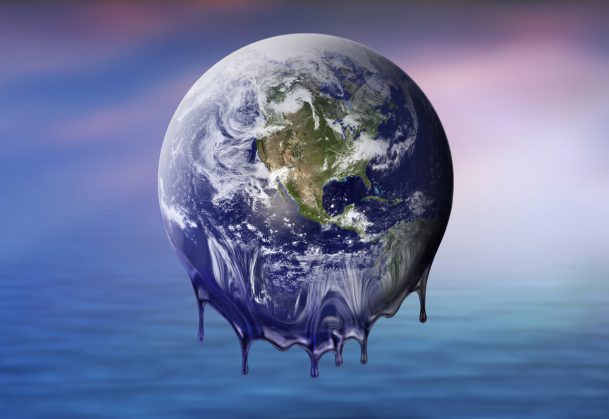 v
v
v
v
X
X
[Speaker Notes: Please check www.tict.io/course-nine. Always do the crash course first, before using this powerpoint.

Take aways from section two:
Technology has brought us a lot of good; 
But that has come at a price; 
Technology is responsible for pollution, the depletion of natural resources and climate change.]
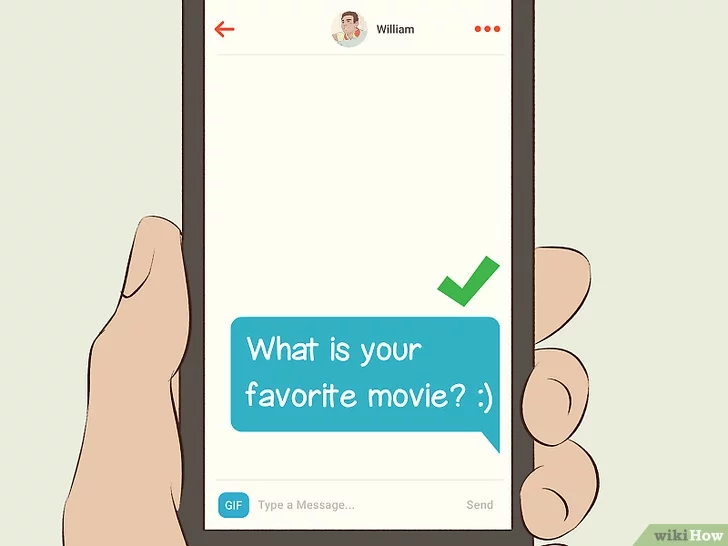 SMARTPHONE
CAN YOU LIST THE MATERIALS
THAT ARE IN A SMARTPHONE?
v
v
v
v
X
X
[Speaker Notes: Please check www.tict.io/course-nine. Always do the crash course first, before using this powerpoint.]
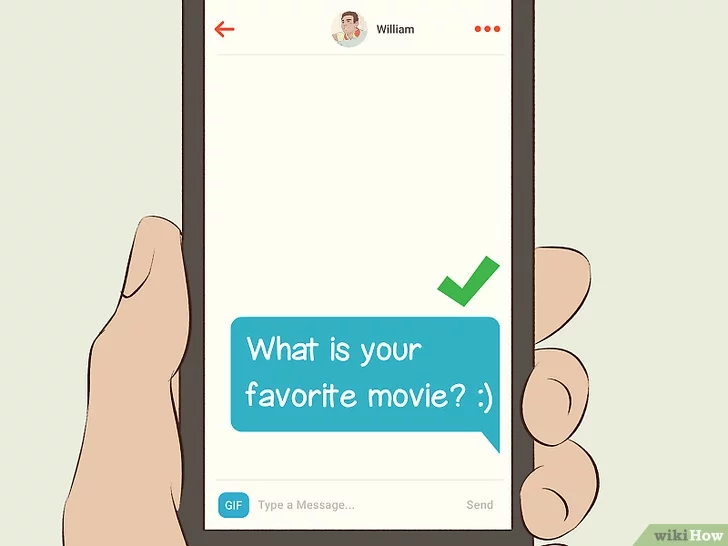 SMARTPHONE
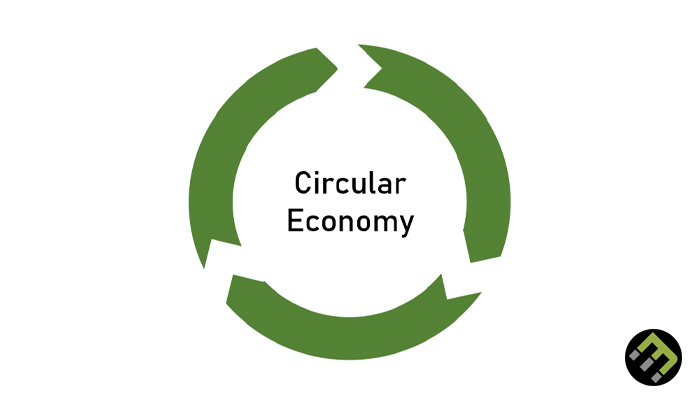 v
v
v
v
X
X
[Speaker Notes: Please check www.tict.io/course-nine. Always do the crash course first, before using this powerpoint.

Take aways from section three:
Modern digital technology is often made of many and rare materials; 
Modern digital technology grows exponentially; 
The mining of the materials is very bad for the environment; 
Especially when technology is designed to break; 
That is why the circular economy is so important; 
And Urban Mining is such a cool concept.]
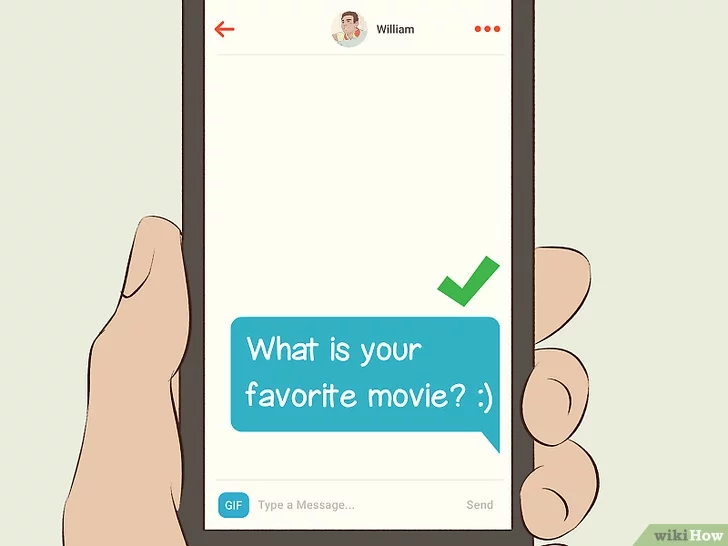 ENERGY
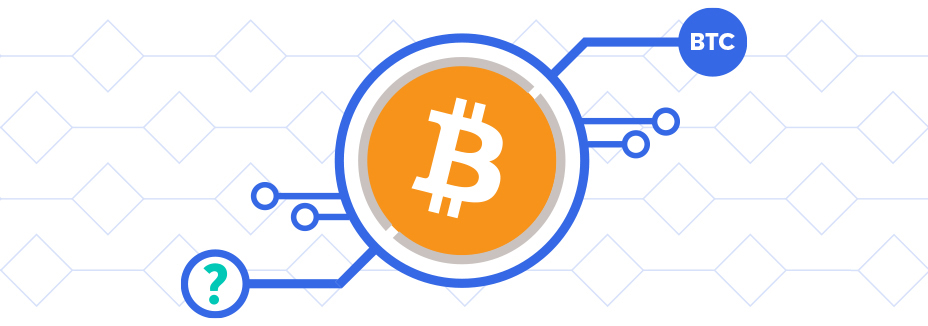 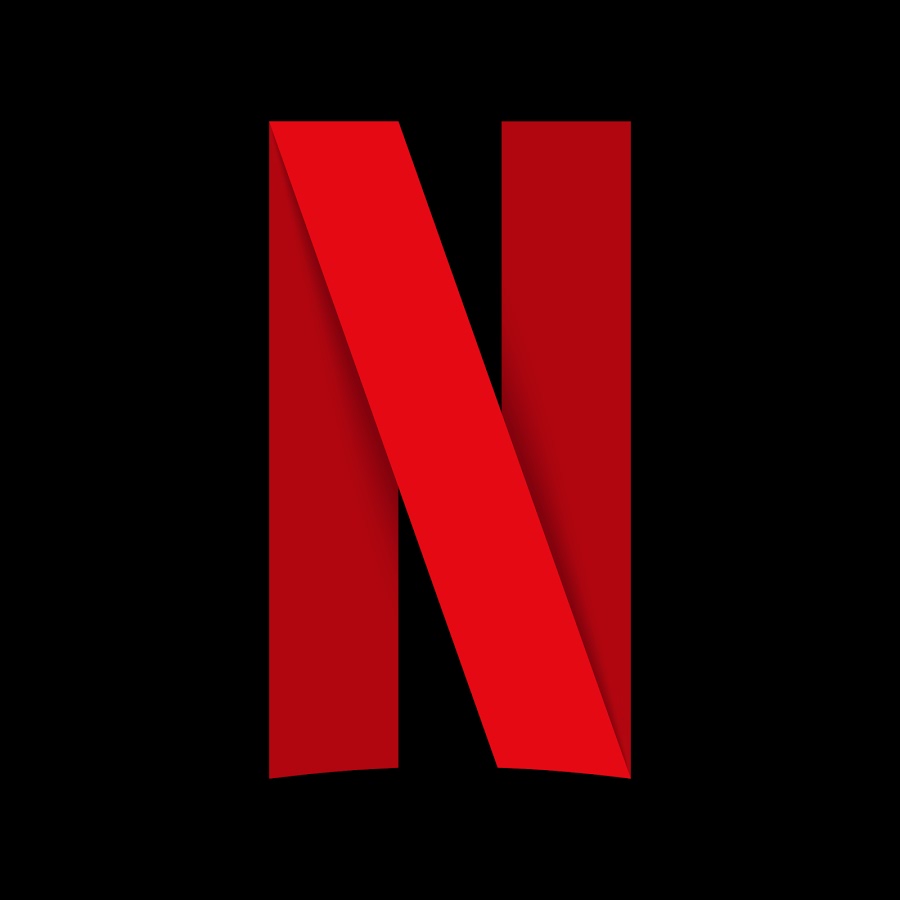 v
v
v
v
X
X
[Speaker Notes: Please check www.tict.io/course-nine. Always do the crash course first, before using this powerpoint.

Take aways from section four:
Digital technologies have a very large carbon footprint; 
This is growing exponentially; 
Some technologies (BitCoin, video) are even more energy consuming;
That's why digital technologies need to think about their carbon footprint; 
After all, digital technologies are often less energy consuming than analog alternative.]
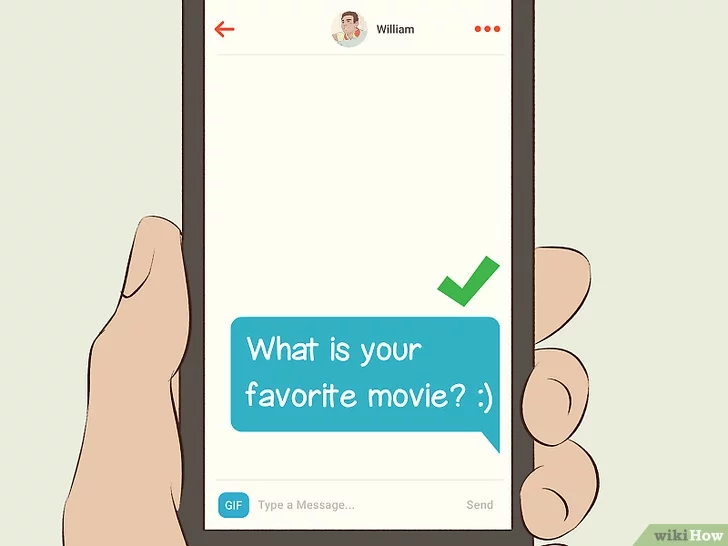 ECO
MODERNISM
CLIMATE PROBLEMSNEED
BETTER TECHNOLOGY!
v
v
v
v
X
X
[Speaker Notes: Please check www.tict.io/course-nine. Always do the crash course first, before using this powerpoint.

Take aways from section five:
Better technologies can solve problems with the environment; 
However, the effects of these technologies is still very unclear; 
So a lot of people think that changing our behaviour is still the best bet;]
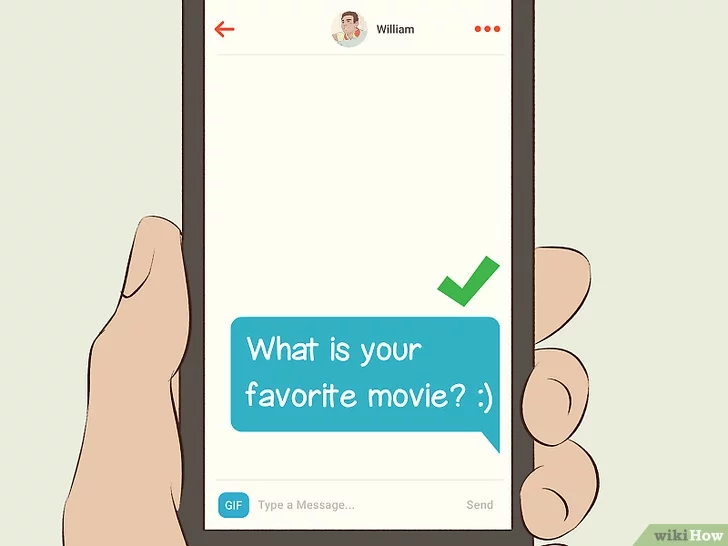 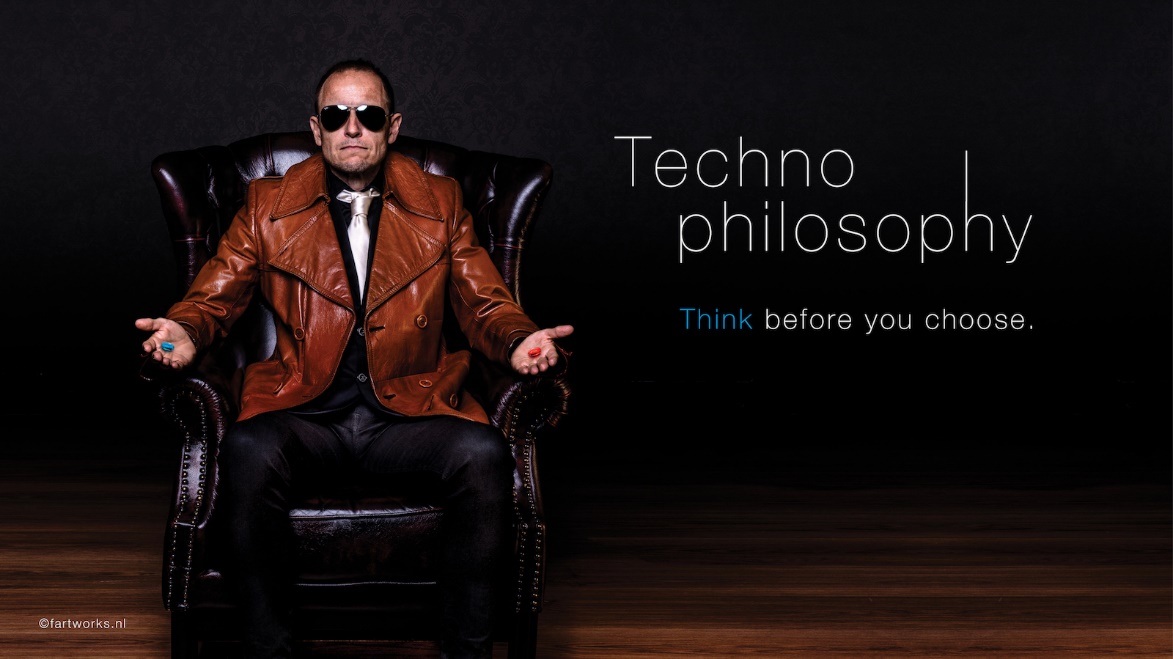 LINKEDIN.COM/RENSVANDERVORST
TECHNOFILOSOFIE.COM
WWW.TICT.IO
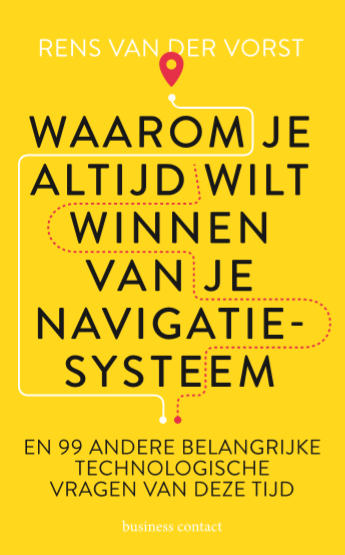 v
v
v
v
X
X